Week 9: 10/13-10/17Math READING
Monday: Go over new math packet, sticky note wall, Graph intro. 
Tuesday: 10 tips article, discussion, data collection
Wednesday: Creating Bar Graphs, Analyzing Peer Graphs, Prewriting for 3.8
Thursday: WOTD, Graphs, 3.8 QUIZ
Friday: NO SCHOOL
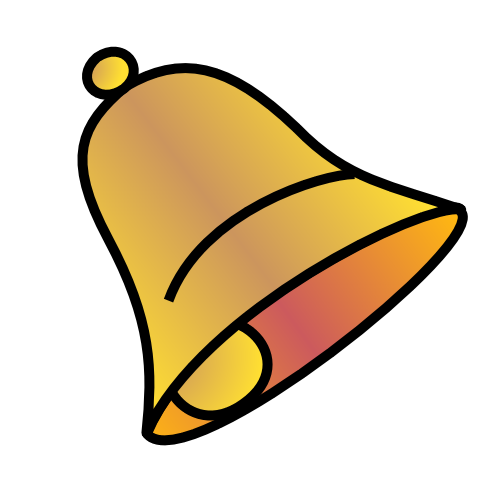 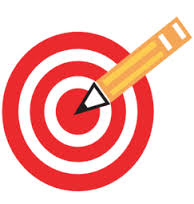 Monday: 10/13
You need: 
- 	AGENDA  **** START HERE****
Warm-Ups
Bar Graphs Packet

	BELLRINGER Question: What do you know about “Bar Graphs” already? Write a complete sentence.  

When you finish, READ SILENTLY.
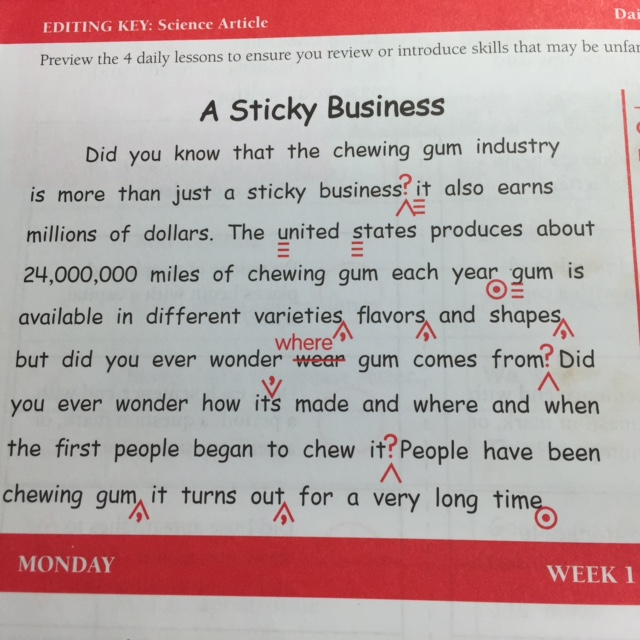 Daily Paragraph EditDPEUse your editing symbolsfrom the PROOFREADINGMARKSPage
Word of the Day: Melodrama
SYNONYMS: overdramatic, theatrical, exaggerated, cliff-hanger

https://www.youtube.com/watch?v=Gw-W48n06Lw
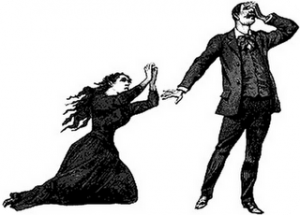 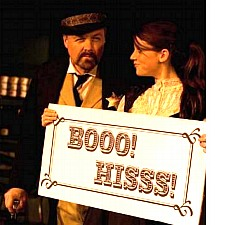 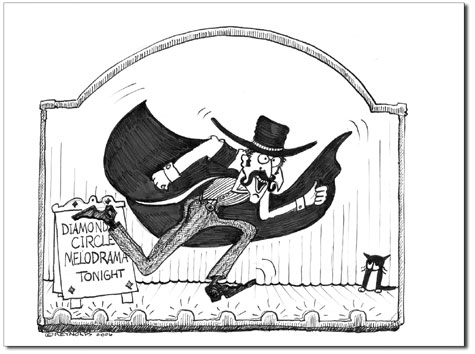 Why is knowing how to read important in math?- List 3 reasons on your sticky note, post it on the wall, then read silently.
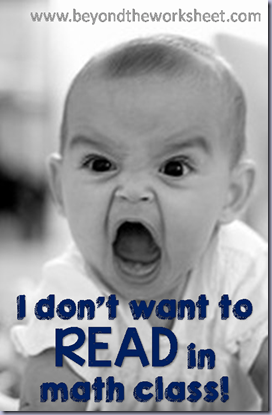 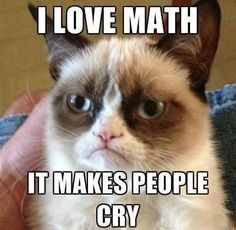 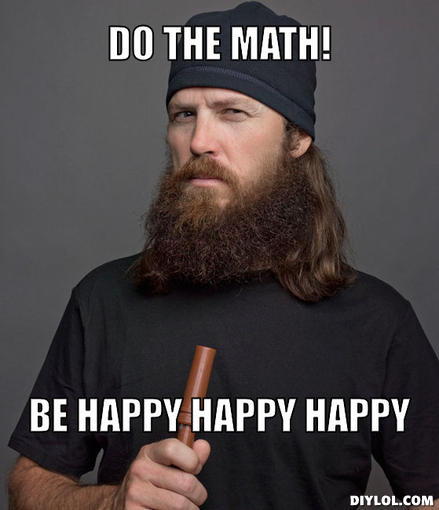 Introduction to Bar Graphs
Read and complete the bar graphs packet with your table group.  
Follow all of the directions to discuss as well.  
When you get to page 16, stop and read silently or work on Warm-ups you didn’t finish.
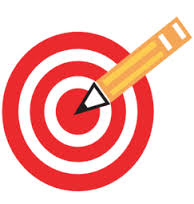 Rate the Learning Target
I can understand the purpose of a bar graph.
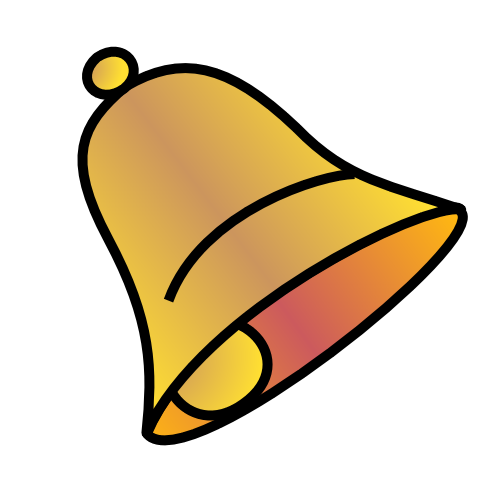 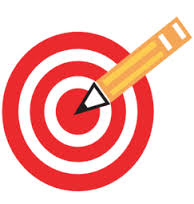 Tuesday: 10/14
Clear your desk except for: 
- 	AGENDA  < Start Here<<<<<<<<<<
Warm-Ups
Bar Graphs Packet
APE for Reading Packet
	BELLRINGER Question: What is one part of math that has been difficult for you?  Why?  

When you finish, READ SILENTLY.
10 minutes
To complete
Warm-Ups
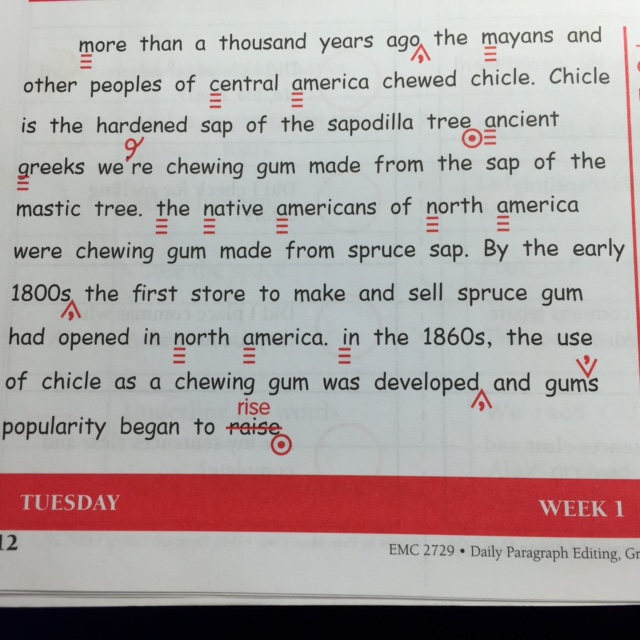 Daily Paragraph EditDPE
Word of the Day: Assertion
SYNONYMS: declaration, statement, 						opinion, statement
Topic Sentence or Thesis Statement
Can be one of 3 types: 
Narrative, Argumentative, Informative
(APE Writing: A = Assertion P= Proof E= Evaluate)
(APE READING: A= Anticipate P= Process E= Evaluate)
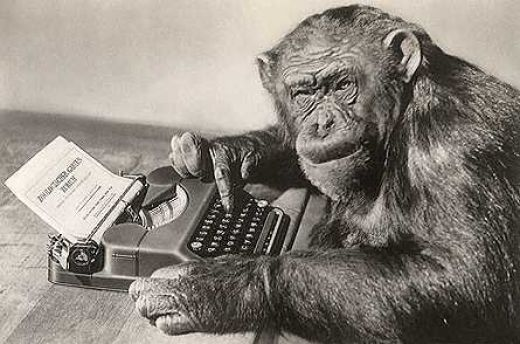 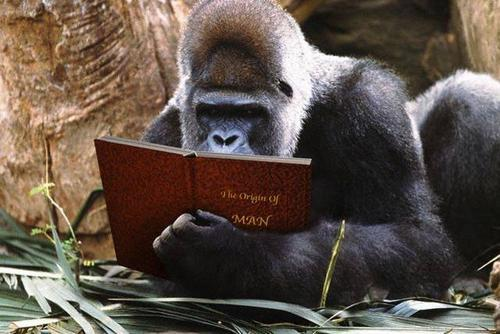 “Top 10 Strategies to Improve your Math Grade”
As you read... 
Underline details that are important
Draw an ARROW                  or an Exclamation mark by details you’d like to discuss with the class that you can relate to.
Listening & SpeakingClass Discussion
Which Tip could you use the most in math?  
			Why?  
When your name is called, tell the class which tip # and why.  
Put a tally mark by every student’s vote on your article.  (If they say they like #2, put a tally beside #2) 
Speak loudly; listen loudly.
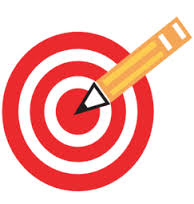 Rate the Learning Target
I can process what I read by annotating and discussing.
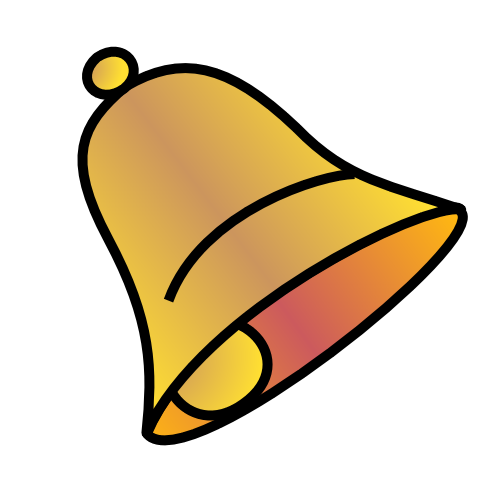 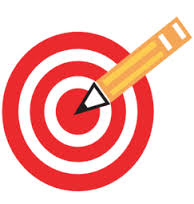 Wednesday: 10/15
You need: 
- 	AGENDA  
Warm-Ups
Bar Graphs Packet
Reading Packet

	BELLRINGER Question: Which tip was most commonly said yesterday?  Why do you think that is?  

When you finish, READ SILENTLY.
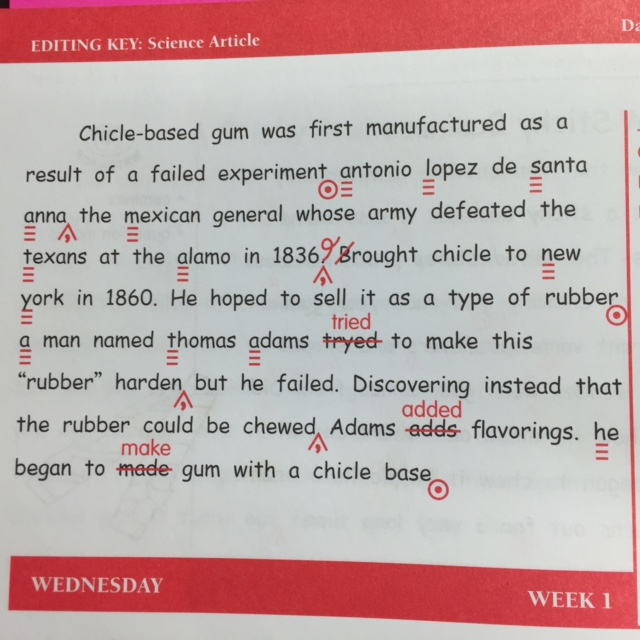 Daily Paragraph EditDPE
Word of the Day: Evaluate
SYNONYMS: 
		examine, judge, analyze, assess
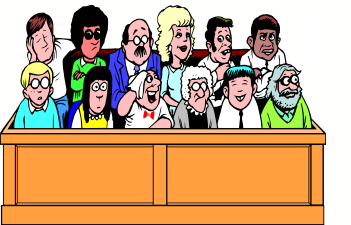 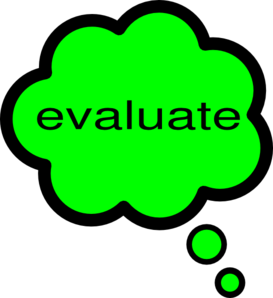 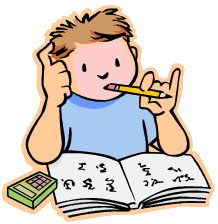 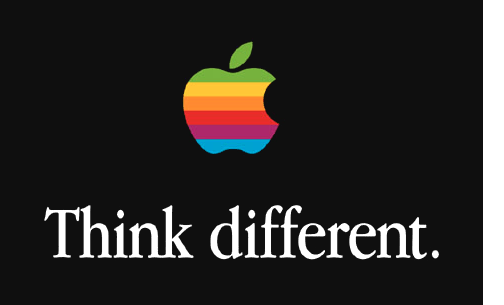 Word of the Day: Radical
SYNONYMS: revolutionary, reformist, extreme, passionate 
(Adjective or Noun)
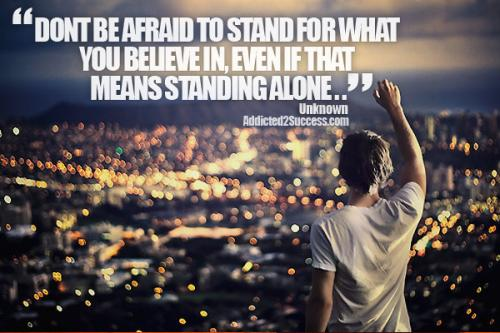 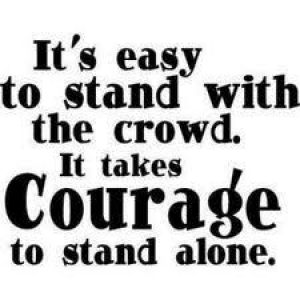 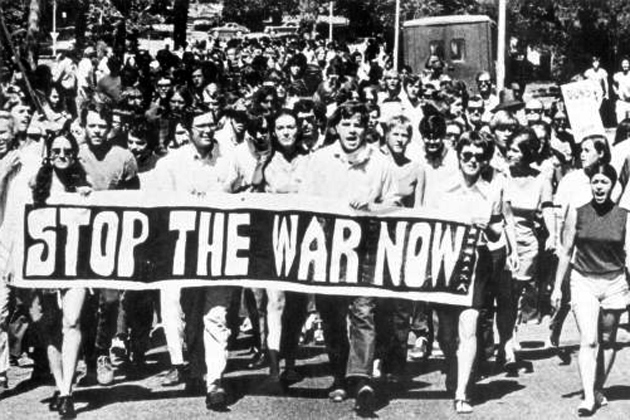 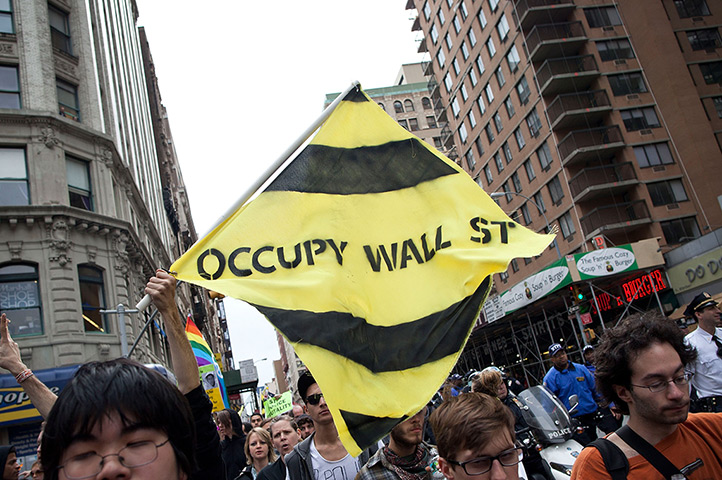 Bar Graph Creation
The X axis (bottom) of your bar graph will be #1-10 representing each tip.  
The Y axis (left vertical) of your graph will be a range of numbers depending on the highest number in our data gathering.  
Be sure to label the title, the bottom, and the left side.  
When you finish, complete the “reading a graph” page on the last page of the packet.
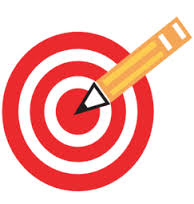 Rate the Learning Target
I can create a bar graph based off of my reading and data from the discussion.
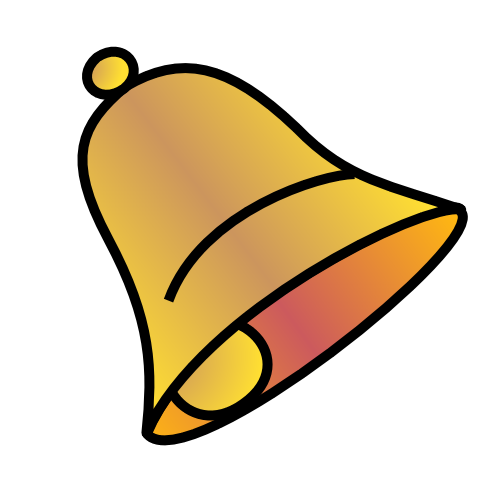 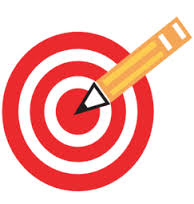 Thursday: 10/16
Clear your desk except
A pencil   
Warm-Ups – DUE TODAY
Reading Packet

	BELLRINGER Question: What are the words of the day from this week?  (Study their meanings while you write them.)

When you finish, READ SILENTLY.
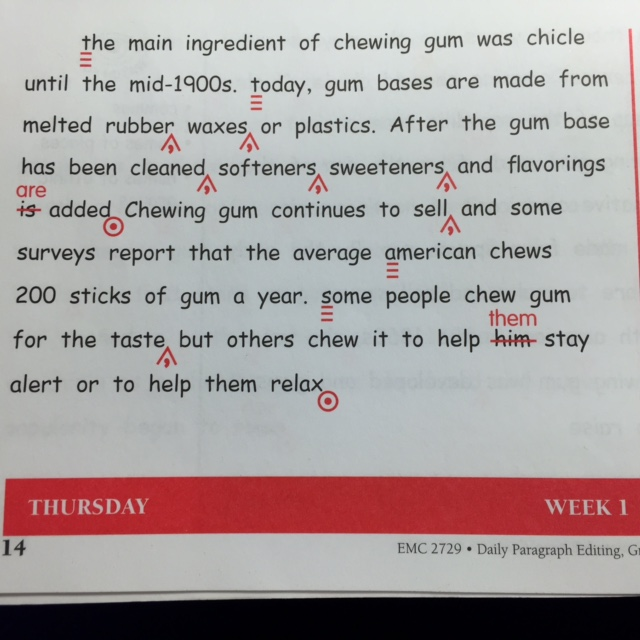 Daily Paragraph EditDPE
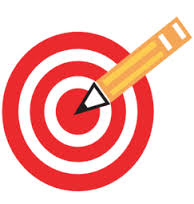 QUIZ
I can test my knowledge from this week by taking a quiz

When you finish, turn it in to THEHUB in your class drawer.  

Begin writing your 3.8 paragraph summarizing our 10 strategies article from this week.  Use your reading packet, checklist, and rough draft.   

When you finish, turn it over and read silently.
MEAN, MEDIAN, MODE, RANGERap
https://www.youtube.com/watch?v=1jVZi0cNHls&feature=relmfu
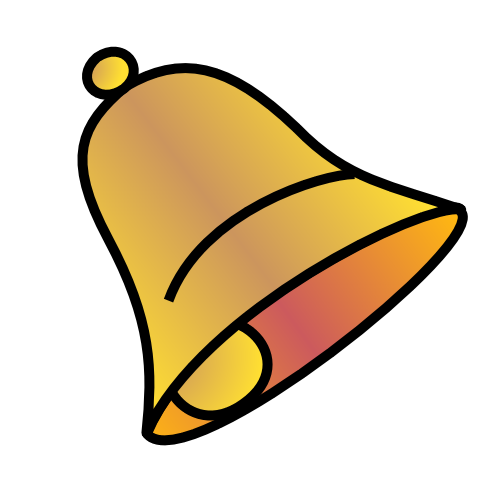 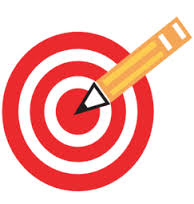 Friday: 10/17
No School. 
Teacher Work Day